łańcuch przeżycia ECMO COVID - 19
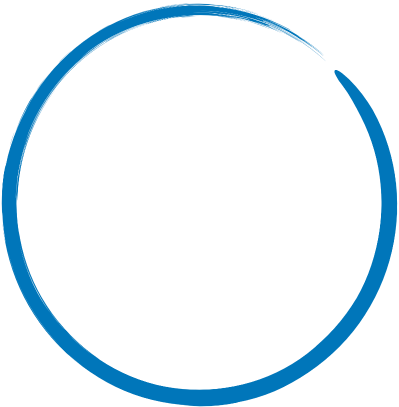 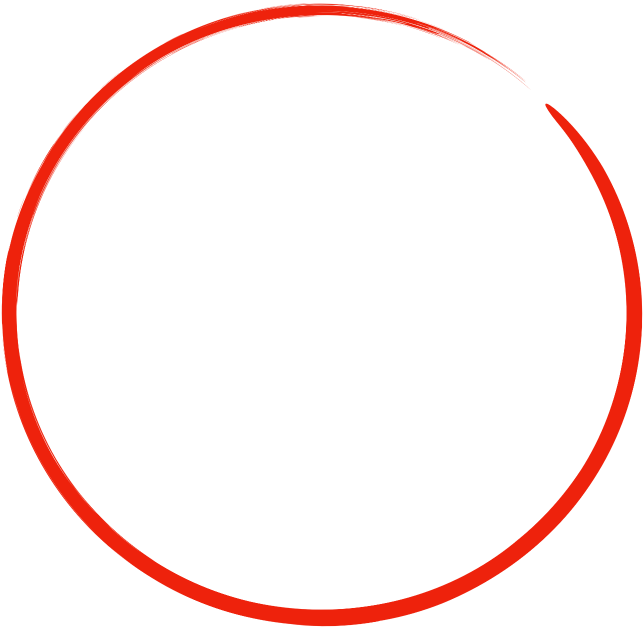 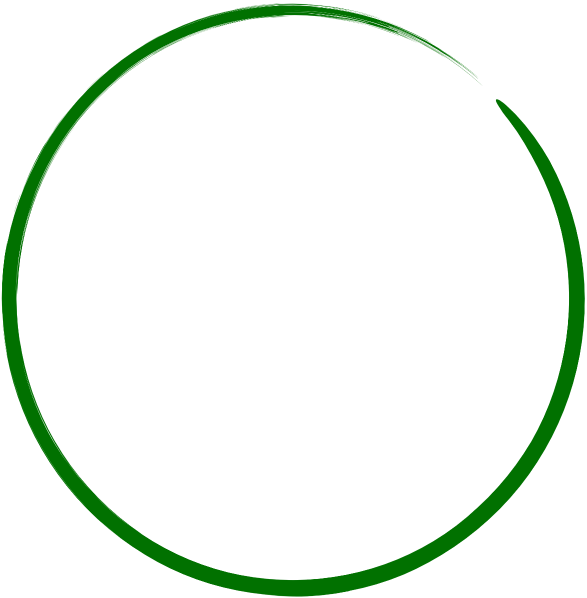 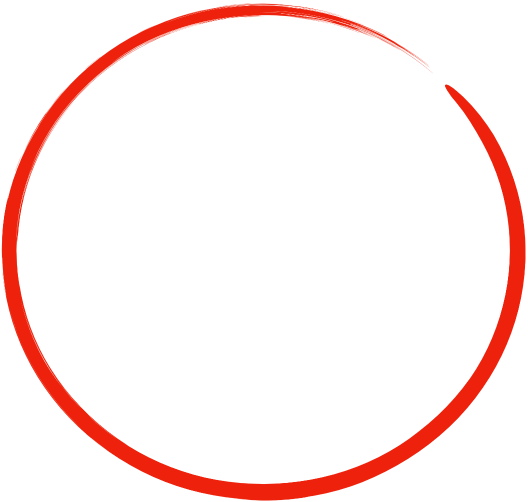 powiadomienie telefoniczne

 kwalifikacja w ośrodku ECMO
terapia w ośrodku ECMO
ustalenie sposobu transportu
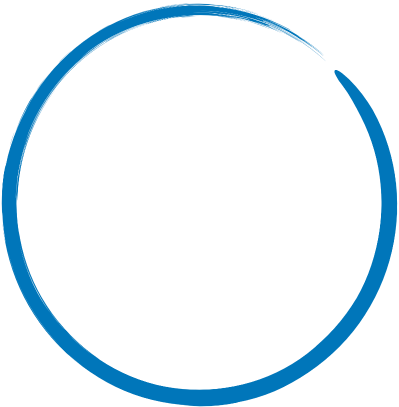 ryc. Drobiński, Samoraj
zasady wstępnej kwalifikacji ECMO COVID - 19
podczas rozmowy telefonicznej dochodzi do wstępnej kwalifikacji pacjenta do terapii VV ECMO w oparciu dane wyszczególnione poniżej:
- dane antropometryczne: waga, wzrost, BMI
- dane dotyczące wentylacji:
tryb wentylacji, ciśnienie szczytowe (górne) nastawione i uzyskiwane, ciśnienie dolne, FiO2, częstość oddechów, VT, podatność statyczna, podatność na rekrutację, data rozpoczęcia wentylacji, 
badanie ABG: pH, pO2, pCO2, PaO2/FiO2, Lac
badania laboratoryjne: WBC, CRP, PCT, %NEU, HGB, PLT, FIB, DDIM
daty rozpoczęcia antybiotykoterapii
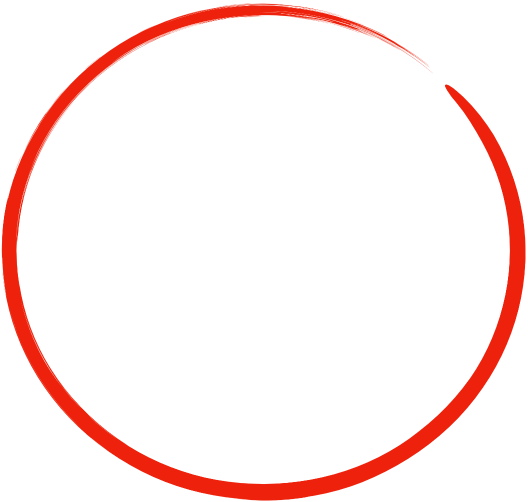 powiadomienie telefoniczne

 kwalifikacja w ośrodku ECMO
ryc. Drobiński, Samoraj
zasady ostatecznej kwalifikacji ECMO COVID - 19
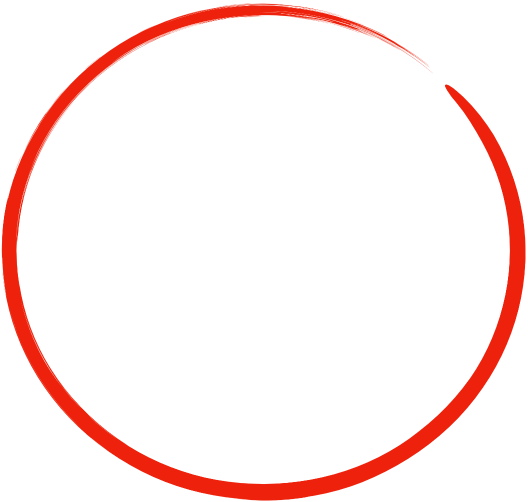 po wstępnej kwalifikacji przeprowadzonej w trakcie rozmowy telefonicznej przesyłamy drogą mailową instrukcję dotyczącą przygotowania pacjenta do implantacji oraz dokumenty konieczne do przeprowadzenia ostatecznej kwalifikacji:
formularz kwalifikacji pacjenta do leczenia metodą VV ECMO
protokół konieczności oraz poinformowanie rodziny o dalszej terapii w Ośrodku Terapii ECMO
powiadomienie telefoniczne

 kwalifikacja w ośrodku ECMO
ryc. Drobiński, Samoraj
transport  ECMO COVID - 19
w zależności od warunków pogodowych oraz odległości ustalamy sposób transportu zespołu ECMO oraz pacjenta między ośrodkami
możliwe opcje: transport kołowy lub lotniczy zespołu ECMO do ośrodka, powrót zespołu ECMO wraz z pacjentami drogą lądową lub powietrzną
ośrodek zamawiający wystawia skierowanie na transport kołowy lub lotniczy
droga lądowa: Docelowy Ośrodek Terapii ECMO
droga powietrza: Lotnicze Pogotowie Ratunkowe: (22) 22 99999
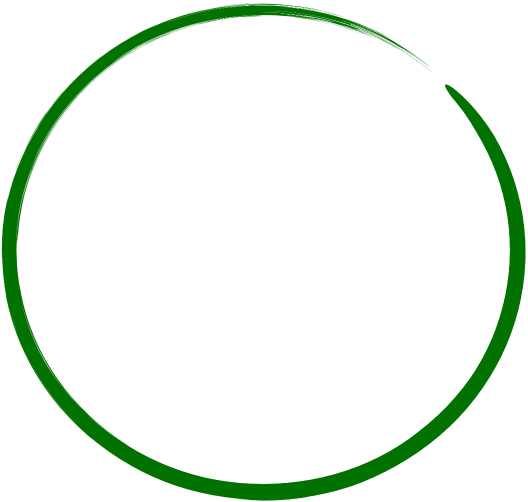 ustalenie sposobu transportu
ryc. Drobiński, Samoraj
zasady terapii ECMO COVID - 19
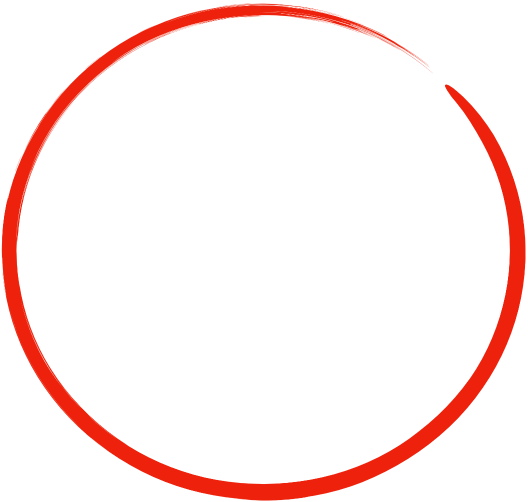 terapia VV ECMO prowadzona jest interdyscyplinarne przez zespół specjalistów na Oddziale Intensywnej Terapii zgodnie z wytycznymi Zespołu ds. Terapii ECMO powołanego przez Konsultanta Krajowego w dziedzinie Anestezjologii i Intensywnej Terapii oraz zaleceniami ELSO
po zakończonej terapii ECLS pacjent w okresie rekonwalescencji przekazywany jest ponownie do ośrodka macierzystego
terapia w ośrodku ECMO
ryc. Drobiński, Samoraj
Ośrodki Terapii ECMO z Mobilnymi Zespołami ECMO
Samodzielny Szpital Kliniczny nr 1 w Lublinie, ul. Stanisława Staszica 16, 20-400 Lublin, II Klinika Anestezjologii i Intensywnej terapii, tel. do lekarza dyżurnego: 81 53 49 795;
Centralny Szpital Kliniczny MSWiA w Warszawie, ul. Wołoska 137, 02-507 Warszawa, Centrum Terapii Pozaustrojowej przy Klinice Kardiochirurgii, tel. do lekarzy dyżurnych: Anestezjolog: 22 508 17 02 / 22 508 17 04,  Kardiochirurg : 22 508 12 62;
Uniwersytecki Szpital Kliniczny w Opolu, Regionalne Centrum ECMO, al. W. Witosa 26, 45-401 Opole, tel. do lekarza dyżurnego: 77 45-20-503 lub 77 45-20-504;
Śląskie Centrum Chorób Serca w Zabrzu, ul. Curie Skłodowskiej 9, 41-800 Zabrze, Kliniczny Oddział Kardioanestezji i Intensywnej Terapii, tel. do lekarza dyżurnego: 501-097-142 32 37 33 841 lub 32 37 33 800.
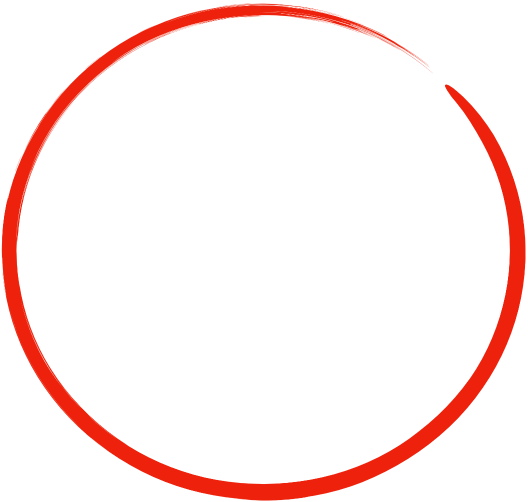 Ośrodki Terapii ECMO z Mobilnymi Zespołami ECMO
ryc. Drobiński, Samoraj